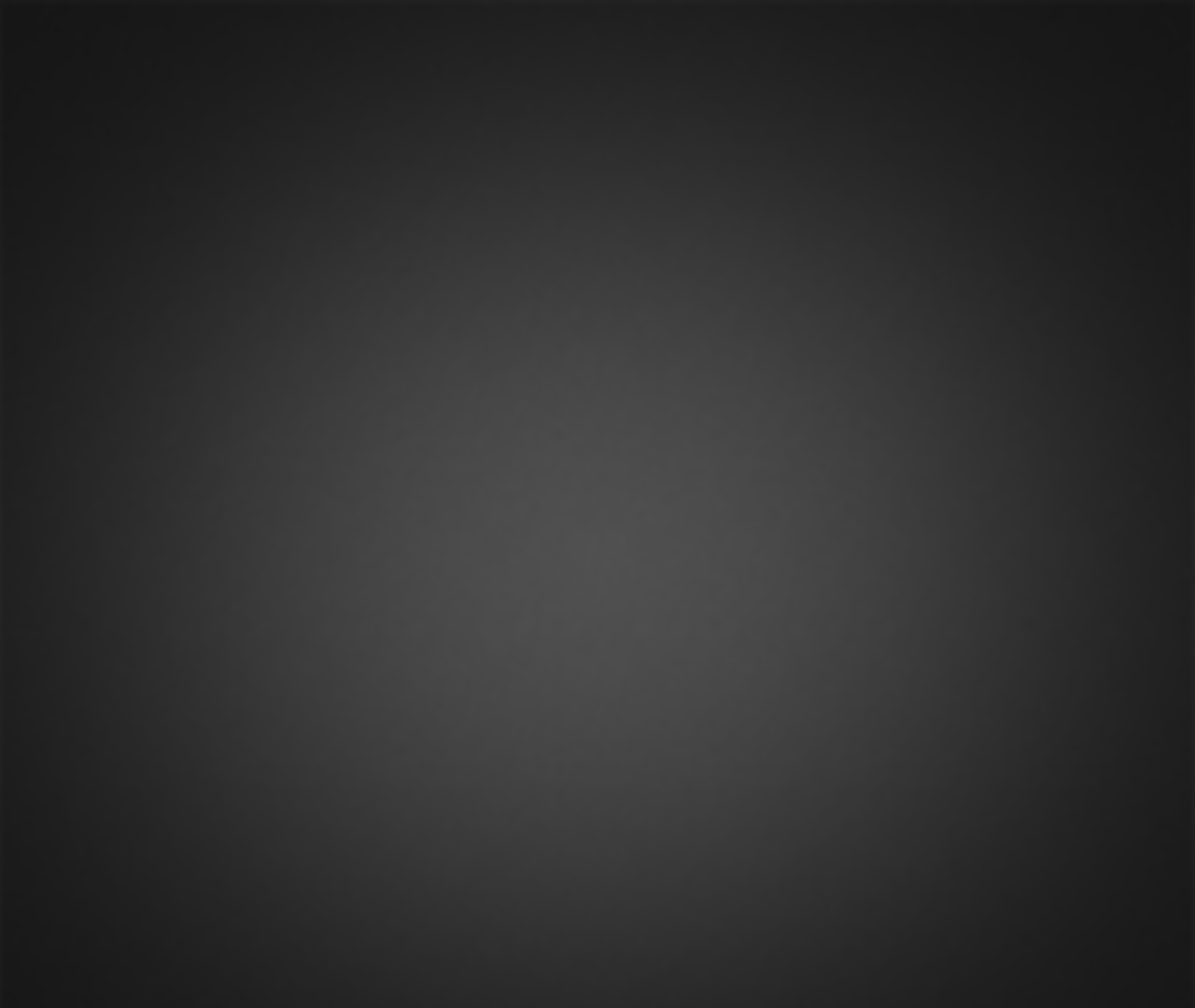 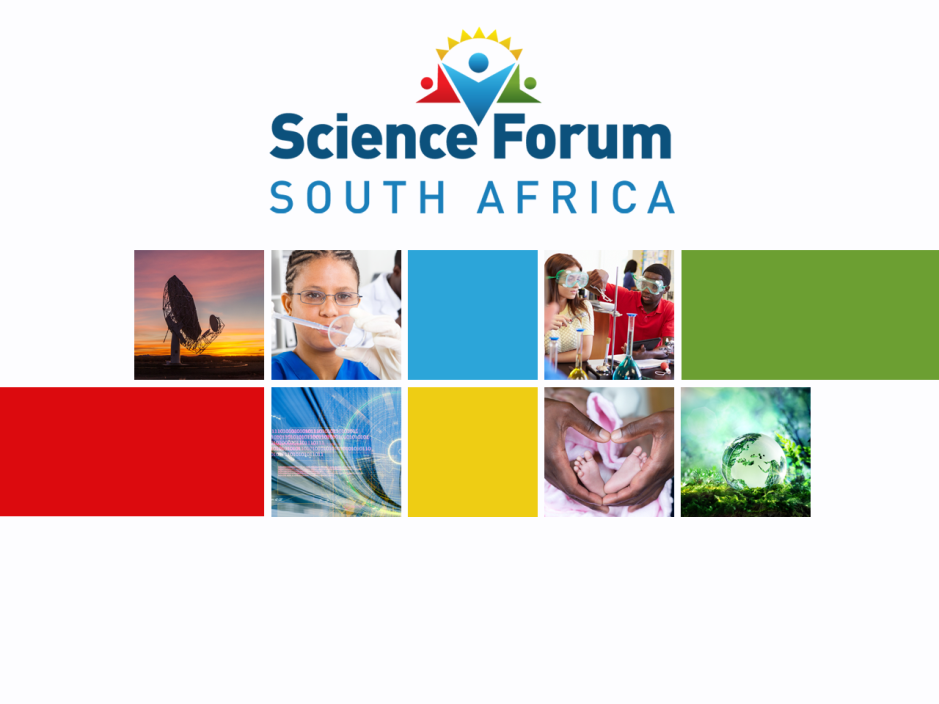 Presentation to the Committee of Heads of Organisations of Research and Technology
29 ay 2015
http://sfsa.co.za
Science Forum South Africa 2021